B. Com. I Sem.
Business Economics
Unit II. Demand Analysis
Prepared By:

Dr. D. L. Hebbar
HOD of Economics
SDM Degree College, Honnavar
Cell: 9448435061
Email: dlhebbar@gmail.com
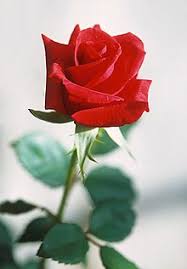 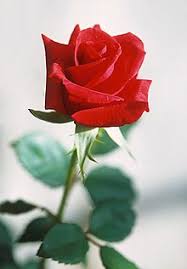 Meaning of Demand:
	Ordinarily, by demand is meant the desire or want for something. However, in economics demand refers to “effective desire”. Mere desire is not considered as a demand. Desire backed up by ability & willingness to buy becomes demand in economics. e.g. a pauper’s desire to have a luxury car cannot be considered as demand. Likewise, a miser’s desire for the same is not demand.
In Short:
Demand = Desire + Ability to pay + Willingness to spend.
In economics, demand refers to the amount of it which will be bought for per unit of time at a particular place.
Demand is always related to price & time.  		Demand is not an absolute term. It is a relative concept. Demand for a commodity should always have a reference to price, time & place. 
eg: DD for Innova Car at 12 lakh in Jan 2012 at Delhi is a statement of demand
Definitions:
	According to Stonier & Hague: “Demand in Economics means demand backed up by enough money to pay for the goods demanded”
	According to Benham: “ Demand for anything at a given price is the amount of it, which will be bought per unit of time at that price. Demand means always demand at a price, the term has no significance unless a price is stated or implied”
Individual demand & Market demand:
Consumer demand for a product may be viewed at two levels:
Individual demand
Market demand
Individual demand refers to demand for a commodity from the individual point of view. The quantity of a product consumer would buy at a given price over a given period of time is his individual demand for that particular product.
Market demand on the other hand refers to the total demand of all the buyers, taken together. Market demand function is the sum total of all individual demand function. Market demand is more important from the business point of view. Sales depend on market demand. Business policy and planning are based on the market demand. Prices are determined on the basis of market demand.
Determinants of Demand:
Factors influencing Individual Demand:
Price: More quantity is demanded at low prices & less is purchased at high prices.
Income: Buyers income determines his/her purchasing capacity. Obviously, with the increase in income one can buy more goods.
Tastes, Habits & Preferences: Demand for several products like ice-cream, chocolates, beverages and so on depends on individual’s tastes. Demand for tea, betel, cigarettes, tobacco, etc is a matter of habit.
Relative price of other goods: Substitute and complementary products.
Consumer’s expectation: A consumers expectation about the future changes in the prices also may affects its demand.
Advertisement effect.
Factors influencing Market Demand
 (Determinants of Market Demand):
Price of the product: At a low market price, market demand for the product tends to be high and vice versa. 
Distribution of income and wealth in the community: equal distribution of income & wealth, creates more market demand.
Community’s common habits and scale of preferences: The market demand is greatly influenced by the scale of preferences of the buyers in general. For e.g. When a large section of population shifts its preferences from vegetarian foods to non vegetarian foods, the demand for the former will tend to decrease & that for the later will increase.
General standards of living and spending habits of the people.
Number of buyers in the market and the growth population.
Age structure and sex – ratio of the population: If the population pyramid of a country is broad based with a large proportion of Juvenile population, then the market demand for toys, school bags, etc. will be higher than the market demand for goods needed by elderly people. 	Similarly sex-ratio has its impact on demand for many goods.
Future expectations.
Level of taxation and tax structure: Progressively high rate of tax would reduce demand for it.
Inventions & Innovations: Inventions & Innovations in the modern dynamic economy tend to adversely affect the demand for existing products.
Fashions:
Climate or Weather Conditions:
Customs: Eg: during Christmas cakes & wines are more in demand. During Deepawali festival demand for sweets & crackers.
Advertisement and sales propaganda: Demand is manipulated through advertisement & sales promotion.
Technological Progress: The introduction of new products in the Market is due to technological progress. As a result, demand for old things go down while demand for new ones will increase.
Changes in the quantity of Money in circulation: If the quantity of money in circulation increases, people will be having more purchasing power and hence, demand for goods & services increases.
Demand Function(Equation):
	Market demand for a goods or service depends on a number of key variables or determinants. In technical jargon, it is stated in terms of demand function for the given product. A demand function in mathematical terms express the functional relationship between the demand for the product and its various determining variables.
Using the symbolic notations, we may express demand function as follows:
Dx = f(Px, Ps, Pc, Yd, T, A, N, u)
Where: Dx = Demand for commodity X
	       f = Functional relation
	    Px = Price of X commodity
	    Ps = Price of substitute
	    Pc = Piece of complementary
	    Yd = Disposable income
	      T = Buyers taste & preference
	      A = Advertisements effect
	      N = Change in population
	       u = Others
The symbolic notions in stating the demand function are arbitrarily chosen and there is no hard and fast rule in this regard. Sometimes, even X1, X2, X3, -------- Xn, etc., are used to denote the determining variables. In symbolic terms, thus the demand function can also be stated as:
Qd = f(P, X1, X2, -------Xn)
Where:
		Qd = Quantity demanded
		   P =	Price
	X1, X2, ----- Xn = Other demand determinants
In reality demand function is a complex phenomenon. Utmost care is thus needed in identification of the key determinants. Besides theoretical knowledge, long practical experience, correct perception and common sense play an important role in arriving at an appropriate demand function for a given product.
	In economic theory, however a simple statement of demand function is adopted, assuming all other determining variables to be constant, except the own price of the product  An oversimplified and the most commonly stated demand function is :
Dx = f (Px)
Where:
	Dx = Demand for commodity X
   	   f = Functional relation
	Px = Price of X
Demand Schedule:
	A tabular statement of price and quantity relationship is called the demand schedule. It is a list of various quantities of a commodity demanded at an alternative prices. It is a list of price & quantities.
There are two types of demand schedule:
The individual demand schedule
The Market demand schedule

Individual Demand Schedule: 
A tabular list showing the quantities of a commodity that will be purchased by an individual at each alterative price in a given period of time is referred to as an individual demand schedule.
The following table illustrates a hypothetical demand schedule of an individual consumer.
Table:
Individual Demand Schedule
Price
Quantity Demand (Mangoes in Kgs)
Market Demand Schedule:
It is a tabular statement narrating the quantities of a commodity demanded in aggregate by all the buyers in the market at different prices over a given period of time
Market demand schedule is constructed by horizontal additions of quantities at various prices related in the individual demand schedules
Derivation of Market Demand Curve:
The market demand curve is derived by the horizontal summation of individual demand curves for a given product.
A’s DemandCurve	       B’s DemandCurve                       C’s Demand Curve	                             Total Demand Curve
DA
DM
DB
DC
Quantity
Quantity
Quantity
Quantity
It may be observed that the slope of the market demand curve is an average of the slopes of individual demand curves. Essentially, the market demand curve to has a downward slope indicating inverse price quantity relationship.
Demand Equation and Demand Schedule:
A linear demand function may be stated as follows:
D = a – bp
Where:
D = Demand
a =  is constant perameter signifying initial demand irrespective of the price.
b = is constant parameter which represents a functional relationship between the price (p) and the demand (D). b having a minus sign denoteds a negative function. It implies that the demand for a commodity is a decreasing function of its price.
We may, now illustrate:
a demand equation and the computation of demand schedule, assuming estimated demand function as Dx = 20 – 2 Px
Where:
Dx = Demand for X commodity
Px = Price of commodity X suppose, the given price per unit of the commodity X are Rs. 1, 2, 3, 4, and 5 alternatively. In relation to these prices, a demand schedule may be constructed as follows:
Computation of Demand Schedule:
P
r
i
C
e
Quantity (Dx)
The Law of Demand:
	The low of demand describes the general tendency of consumers’ behavior in demanding a commodity in relation to the changes in its price. The law of demand expresses the nature of functional relationship between two variables of the demand relation. Viz. the price and the quantity demanded. It simply states that demand varies inversely to changes in price.
Statement of the Law of Demand:
	‘Ceteris Paribus, the higher the price of the commodity, the smaller is the quantity demanded and lower the price, Larger the quantity demanded’.
	In other words, the demand for a commodity extends as the price falls and contracts as the price rises. Briefly, the Law of Demand stresses that, other things remaining unchanged, demand varies inversely with price.
The conventional law of demand, however relates to the much simplified demand function : -
 D = f (P)
Where:
D = Represent Demand
P = the price 
f = Connotes a functional relationship

It however, assumes that other determinants of demand are constant, and only price is the variable and influencing factor.
Definitions of Law of Demand: 
	According to Prof. Alfred Marshall the law of demand refers to “the amount demanded increases with a fall in price, and diminishes with a rise in price.
	Prof. P. A. Samuelson states, “Law of demand states that people will buy more at lower prices and buy less at higher prices, other things remaining the same”.
	In the words of Prof. Bilas “the law of demand states that other things being equal, the quantity demanded per unit of time will be greater, the lower the price, and smaller, the higher the price.
Demand Schedule:
DD is downward sloping demand curve indicating an inverse relationship between price and demand.
Assumptions Underlying the Law of Demand:
The law of demand is conditional. It is, therefore, always stated with ‘other things being equal’. It relates to the change in price variable only, assuming other determinants of demand to be constant. The law of demand is, thus, based on the following ceteris paribus assumptions.
No change in consumer’s income: If the level of a buyer’s income changes, he may buy more even at a higher price, invalidating the law of demand.
No change in consumer’s preferences.
No change in the fashion: If the commodity concerned goes out the fashion, a buyer may not buy more of it even at a substantial price of reduction.
No change in the price of related goods: If the prices of other related goods like substitutes or complementary goods change, the consumer’s preferences would change which may invalidate the law of demand.
No expectation of future price changes or shortages
No change in size, age composition and sex ratio of the population.
No change in the range of goods available to the consumers: This implies that there is no innovation and arrival of new product in the market which may distort consumer’s preferences.
No change in the distribution of income and wealth of the community.
No change in government policy: The level of taxation and fiscal policy of the government remains the same throughout the operation of the law.
No change in weather conditions.
Exceptions to the Law of Demand: (Exceptional Demand Curve):
It is almost a universal phenomenon of the law of demand that when the price falls, the demand extends and it contracts when the price rises. But some times, it may be observed though, of course, very rarely that with a fall in price, demand also falls and with a rise a price, demand also rises. This is paradoxical situation or a situation which apparently is contrary to the law of demand. The demand curve for such cases will be typically unusual. It will be upward sloping demand curve as shown below.
In this figure DD is demand curve which slopes upward from left to right. It appears that when OP is the price OQ1 is the demand and when the price rises to OP2 demand also extends to OQ2. It represents a direct functional relationship between price and demand.
Such upward sloping demand curves are unusual and quite contradictory to the law of demand as they represent the phenomenon that ‘More will be demanded at a higher price and vice versa’. The upward sloping demand curve thus, refers to the exceptions to the law of demand. There are a few exceptional cases, which may be categorized as follows:1. Geffen Goods: In case of certain inferior goods called Geffen goods, when the price falls, quite often less quantity will be purchased than before because of negative income effect and people’s increasing preference for a superior commodity with the rise in their real income. For e.g: Ragi, Bajra, Maize, Jowar, Dalda, etc.,
2. Articles of Snob Appeal: Sometimes, certain commodities are demanded just because they happen to be expensive or prestige goods and have a “Snob Appeal”. They satisfy the aristocratic desire to preserve exclusiveness for unique goods. These are generally ostentatious articles and purchased by the fewer rich people or using them as ‘Status Symbol’. It is observed that, when prices of such articles like demand also rises. Similarly, ROLLS-ROYCE cars are another outstanding illustration (Observed by Prof. Veblen).3. Speculation : When people speculate about changes in the price of a commodity, in the future, they may not act according to the law of demand. In the stock exchange market, some people tend to buy more shares when their prices are rising, in the hope that the rising trend would continue, so they can make a good fortune in future.
4. Consumer’s psychology or Illusion: When the consumer is wrongly biased against the quality of a commodity with the price change, he may contract this demand with a full in price. Some sophisticated consumers do not buy when there is stock clearance sale at reduced prices, thinking that the goods may be of bad quality.5. Fear of Shortage: If people feel that in future there will be the shortage of the commodity, they would like to store the commodity at any price, for example during war-time, there is paucity of almost all commodities and services, price show a tendency to rise and people become panic about the future. They think that the prices would rise further and hence they start buying more even though prices are high.
6. Ignorance: Sometimes a consumer may be ignorant about the prices prevailing in the market. Due  to ignorance, it may not be possible for him to purchase more units at a lower price.7. Demand for Necessaries: The law of demand does not apply to the necessaries of life. Because, even though prices of necessaries rise, the demand for them remains more or less the same.
Industry Demand and Firm or Company Demand:A firm is a business unit. Industry is the group of closely competitive firms. Industry demand refers to the total demand for the commodity produced by a particular industry e.g. total demand for cars in India is the demand for automobile industry’s output in aggregate and essentially represents. the market demand. Firms or company demands relates to the market demand for the firm’s output.
In demand analysis, thus, it should be noted that within the industry, the products of one company or firm can be substituted for another owing to their similarities. Company or firm’s demand therefore ,is fairly elastic. A basic relationship of a firm’s demand and industry or market demand is established by the market structure, whether perfect competition, monopoly or monopolistic competition. In a perfectly competitive market the degree of substitutability being perfect owing to homogeneity of goods of different firms, the firm or company demand for the product tends to be perfectly elastic. So, the demand curve becomes horizontal straight line.
If there is product differentiation and monopolistic competition among the firms, then the demand curve for the individual firm will be downward sloping. Industry’s demand curve as a whole is downward sloping indicating inverse price quantity relationship. In case of monopoly, the firm itself is industry, so its demand is identical with the industry demand, i.e. downward sloping.
p	     d
price    Company Demand under         Monopoly                                 Monopolistic                         
             perfect competition                                                                   Competition
quantity demanded
This figures indicates demand conditions of industry and company in different markets.
DemandandRevenueRelationship.For the purpose of demand analysis, it is useful to distinguish between various types of revenue such as Total Revenue (TR), Average Revenue ( AR), Marginal Revenue(MR), and Incremental Revenue (IR), and study the relationship between them.1. Total Revenue – (TR) is the total amount received as sales proceeds. It is calculated by multiplying  the quantity sold by its price.  TR= P*Qwhere, TR= Total Revenue, P= Price per Unit, Q= Quantity Sold, suppose a firm sells, 1000 units at a price of Rs. 10 per unit, in this case Total Revenue is Rs. 10000/- (1000*10)
2. Average Revenue – is the revenue per unit of output sold. It is obtained by dividing the total revenue by the number of unit sold. AR = TR/Q where,  AR= Average Revenue            TR = Total Revenue             Q = Quantity SoldAs per the previous example, AR = Rs.10000/1000 Units = 10AR = Rs. 103. Marginal Revenue (MR) – is the net edition made to the total revenue by selling an extra unit of output. It shows the change in the Total Revenue when one more or less unit is sold. MR = R2 –R1     or TR         Q2 – Q1            Q
where, MR = Marginal Revenue,  R1 = Total Revenue before price change.R2 = Total revenue after price change.Q1 = Original Quantity. Q2 = New Quantity.TR = change in total revenue.Q = Change in Quantity.4. Incremental Revenue (IR) – Incremental Revenue is different from marginal revenue. IR is simply the difference between new total revenue and the existing revenue. It is the difference between old and new total revenue. IR = R2 – R1 = TRwhere IR  = Incremental RevenueR2 = New Revenue R1 = Old Revenue TR = Change in Total Revenue
Illustration:Suppose, a firm can sell 2000 units when the price is Rs. 10 per unit and 3000 units when it reduces the price to Rs. 9 per unit. The Incremental Revenue  and Marginal Revenue are :  IR = TR2 – TR1      = (3000*9) – (2000*10)     = 27000 – 20000IR = Rs. 7000 MR = TR2 – TR1             Q2 – Q1       = 27000-2000          3000 -2000       = 7000             1000         MR  = Rs. 7
Relationship between AR, MR and TR under Perfect Compitition
7
6
5                                   D/AR/MR/Price
4
3
2
1
0
        10    11    12    13     14    15
                          Quantity
In this figure Quantity is measured along with OX axis and Price along OY axis.  The Price per unit (Rs. 6) remins the same for all the units.  The demand curve as AR/MR curve therefore is a horizontal straight line, parallel to the OX axis.  Under perfect competition AR and MR curves coincide each other.
Relationship between AR & MR under Imperfect Competition and Monopoly
Under Imperfect Competition and Monopoly, a firm can sell more only at a lower Price.  This table shows that as the price falls more can be sold.  Total revenue increases but at a diminishing rate, Marginal revenue goes on diminishing as price goes on falling.  But the fall in the Marginal Revenue is more than that in the Average revenue.
12
 P  10
 R   8
 I     6
 C   4
 E    2                                          AR/D Price
       0                                 MR
		1      2     3     4     5    6    7    8

			Quantity
Average Revenue Curve or demand curve slopes downwards from left to right indicating that more can be sold at a lower price.  Since Marginal revenue falls rapidly and is always less than the Average revenue, the MR curve lies below the Ar curve under imperfect competition and Monopoly.
The Relationship between AR, MR & TR is as follows :-
So long as AR is falling MR also falls.
MR falls more steeply than AR.
TR is rising as long as MR is positive.
TR is falling when MR becomes negative.
TR will be maximum at a point where MR is zero.
Practical Problem :
Practical Problems in the context of Market demand function is illustrated below.
      The demand function for Qd wine in a city is Qd=400-4p
Where
Qd=quantity demanded of wine (in 000’ bottles per week)
P=Price of wine per bottle
Construct a demand curve assuming price Rs. 10,12,15,20 and 25 per bottle
At what price would demand be zero.
(iii)   If the Producer want to sell 380 bottles per day what price should it charge?
Solution :-
P=10 : Qd=400-4X10=360
P=12 : Qd=400-4X12=352
P=15 : Qd=400-4X15=340
P=20 : Qd=400-4X20=320
P=25 : Qd=400-4X25=300
Y
 P  25	      D
R	20
I	15
C	10				     P
E	  0
		300   310   320   330   340   350   360   X
				Qd
In the equation Qd=40-4p
      Let us put Qd=0
   ̈   400-4p=0
      4p=400
       P=400/4=100
That is to say, at price Rs.100 per bottle, the demand for wine will  be zero.
Qd=400-4p
      Qd=380 here
      380=400-4p
By manipulation
   4p=400-380=20
     p=20/4=5
That is to say, producer should fix Rs. 5 per bottle in order to sell 380 bottle per day.
Elasticity of Demand
Demand usually varies with price.  But the extent of variation is not uniform in all cases.  In some cases, the variation is extremely wide, in some others it may just be nominal.  That means sometimes demand is greatly responsive to charges in price, at other times, it may not be so responsive.  The economists, to measure this responsiveness, use the term “elasticity”.  In measuring the elasticity of demand, two variables are considered viz, demand and the determinant of demand.
For measuring the elasticity coefficient, thus, a ratio is made of two variables.
Elasticity of Demand =  Percentage change in quantity demanded
			                  Percentage Change in determinant 
					           of demand
	The term elasticity of demand is commonly referred to as price elasticity of demand.  This is a lose interpretation of the term.  In a straight logical sense, the concept  of elasticity of demand should measure the responsiveness of demand for a commodity to changes in the variables confined to its demand function.
There are thus many kinds of elasticity of demand as its determinants.  In view of its major determinants, however, economists usually consider three important kinds of elasticity of demand.
 Price elasticity
 Income elasticity
 Cross elasticity
1.   Price Elasticity of Demand :
Price  elasticity of demand may be defined as the change in the quantity demanded in responsive to a change in the price of a commodity.
		In the words of Stonier and Hague “Price elasticity of demand is a technical term used by economists to describe the degree of responsive of the demand for a good to change in its price.” 
		The price elasticity of demand may, thus, be defined as the ratio of the relative change in demand and price variables.
The  coefficient of price elasticity (Ep) is measured as
Ep =    The percentage change in quantity demanded
                         The Percentage change in Price
	Since the relative change of variables can be measured either in terms of percentage change or proportional change, the price elasticity co-efficient can be measured alternatively as :-
Ep =    The proportionate change in quantity demanded
	                        Proportionate change in price
To further simplify,
              Change in quantity demanded
                Original quantity demanded
Ep =                
		           Change in Price
		            Original Price
Symbolically,
              Q2 - Q1
                   Q1
Ep = 
              P2 – P1
                  P1
Hence,
Ep = Price elasticity of demand
Q1 = Original quantity
Q2 = New quantity
P1 = Original Price
P2 = New Price
Or                     Q
		           Q
     Ep = 
		             P
		           P
Alternatively,
Ep =       Q              P
              Q                 P
Or by re-arranging
Ep =         Q             P
                 P             Q
Illustation :
If    Q1 = 1000 units
       Q2 = 1500 units
       P1 = Rs.25 per unit
       P2 = Rs.20 per unit
Then, to  apply the formula, we get
               Q2 – Q1
                    Q1
Ep =
                P2 – P1
                    P1
    
                1500 – 1000
                       1000
Ep = 
                     20 – 25
                          25
Or   Ep =    500          25
                  1000          -5 
Ep =  -2.5
	The negative sign shows the inverse relationship between price and demand.  But in practice minus sign is omitted as the inverse relationship is implied.
Illustration 2 :-
Price of Apples	Quantity demanded
         (Rs)			(kgs)
      20 (p1)		          100 (Q1)
      21 (P2)		           96  (Q2)
Thus,
      P = P2 – P1 = 21-20 = 1
     Q = Q2 –Q1 = 96-100 = 4
To apply the formula
             Q2 – Q1
                 Q1
Ep =
            P2 – P1
                P1
96-100
                       100
     Ep =
                    21-20
                      20
              -4
             100
   =           1
              20
 ..  -4 /100  X   20 /1    =  -4 /5 = 0.8
    (Here ignore minus sign)
Types of Price Elasticity of Demand :-
Alfred Marshall has suggested a three broad classification of elasticity viz,
Unit Elasticity of demand (e=1)
Elastic demand (e>1)
Inelastic demand (e<1)
	Modern economists have elaborated the Marshallian classification further and stated five kinds of Price elasticity as follows :
Perfectly elastic
Perfectly inelastic
Unitary elastic 
More (Relatively) elastic
Less (relatively inelastic) elastic
Perfectly Elastic :-
The demand is said to be perfectly elastic when a very small rise in the price of a commodity causes the quantity demanded to fall to zero and very small fall in its price leads to an infinite increase in the quantity demanded.   Demand in such case is extremely sensitive.  The change in demand is something positive even though the change in price is zero, the elasticity will be infinity.
	Suppose demand changes by 10%, but change in price is 0% then,
..  Ep = 10%/0%  = ∞(infinite)
When the positive number is divided by zero, the result is infinite.
                  Y
                                       Ed = infinite
                  P                                                   D

     Price


                   0                                                   X
                                             Qd
2.  Perfectly Inelastic Demand :
When the demand for a commodity shows no response at all to a change in price, that is to say, Whatever change in price, the demand remains the same, it is called perfectly inelastic demand.
		To be more precise, demand is said to be perfectly inelastic, when the demand remains unchanged, whatever may be the change in price.  In this case elasticity will be zero,
	e.g.  Change in Q=0%
 		Change in P=10%
               .. Ep = 0%/10% = zero
X
					       D		
			        Ed = 0
		         P
		         R
		         I
		         C
		         E

			O		      Q	           Y
					Qd
3.  Unitary Elastic Demand :
When the proportion of change in demand is exactly the same as the change in price, the demand is said to be unitary elastic.  In this case elasticity of demand is one (unit)
	e.g. Change in Q=20%
             Change in P=20%
	        .. 20%/20% = 1
X
				 
				    D
			   P    -------	Ed = 1
		          Price        20%
			   P1   --------------

						        
							
					   
				       20%	                       D

				
			     O	   Q         Q1	                 Y
	                                                      Qd
4.  More Elastic (Relatively) Demand :
When the proportion of change in the quantity demanded is grater than that of Price, the demand is said to be relatively elastic.  Hence elasticity will be more than one.
	e.g.  Change in Q=30%
		Change in P=10%
              .. Ed=30%/10 = 3
                Ed > 1
X
			      D
			P -----            
                  Price    10%		
		           P1  ----------------     Ed > 1


						          D
				     30%		
			O      Q             Q1		    Y
				        Qd
5.  Less Elastic Demand (Relatively inelastic) :
When the Proportion of change in the quantity demanded is less than that of price, the demand is considered to be relatively inelastic.  Hence elasticity will be less than one.
	e.g.  Change in Q = 5%
              Change in P = 20%
              .. Ed = 5/20 = ¼ = 0.25
              .. Ed < 1
X         D
			
			P ----------
         Price              10%           Ed < 1
		           P1 ---------------- 
          

						   D1
				     5%
                           O              Q   Q1                       Y
				        Qd
Factors Influencing Elasticity of Demand :-
When the demand far a commodity is elastic or inelastic will depend upon a variety of factors.  The major factors affecting elasticity of demand are :-
Nature of the Commodity
	According to the nature of satisfaction the goods give, they may be classified into Luxury, Comfort or necessary goods.  In general, luxury and comfort goods are price elastic, while necessary goods are price inelastic.  Thus for example, the demand for food grains, Cloth, Medicine, Salt etc is generally elastic while that for Car, electronic goods, costly furniture etc is elastic.
2. Availability of Substitutes
Where there exists a close substitute in the relevant price range, its demand will tend to be elastic.  But in respect of commodities having no substitutes, their demand will be somewhat inelastic.  Thus demand for Salt, Potatoes, Onions etc is highly inelastic as there are no close or effective substitutes for these goods.  On the other hand commodities like tea, coffee or cold beverages like Thumps up, Fanta, Maaza, 7up, Pepsi etc is elastic.
3. Consumer’s Income :-
Generally, larger the income, the demand for overall commodities tends to be relatively inelastic.  The demand pattern of a Millionaire is rarely affected even by significant price change.
4. Proportion of Expenditure :-
	Items that constitute a smaller amount of expenditure in a Consumer’s family budget tend to have a relatively inelastic demand e.g. Cinegoer who sees a film every fortnight is not likely to give it up when the ticket rates are raised.  But one
Sees a film every alternate day, perhaps may cut down his number of films.  
		So is the case with matchbox, salt packet, candle etc. Thus, smaller the expenditure the elasticity would be less.
5. Durability of the Commodity:
	In case of durable goods, the demand generally tends to be inelastic. E.g. furniture, bikes, Cycles etc.  In the case of perishable commodities, demand is relatively elastic e.g. Milk, Vegetables, fruits etc.
6. Habit :
There are certain articles which have a demand on account of habit, and in these cases, elasticity is less than unity e.g. Cigarettes, liquors etc have inelastic demand.
7. Possibility of Postponement :
	When the demand for a product is postponable, it will tend to be price elastic.  In the case of Consumption goods and medicines which are urgently and immediately required, their demand will be inelastic.
Number of uses: 

	Single use goods will have generally less elastic demand as compared to multi-use goods, e.g. for commodities like coal or electricity having composite demand, elasticity is relatively high. With the fall in price, these commodities may be demanded increasingly for various uses.
Height of price and range of price change:
	There are certain goods like costly luxury items such as refrigerators, TV’s, costly cars, etc., which are highly priced in general. In their case, a small change in price will have an insignificant effect on their demand. Their demand will therefore be inelastic. Similarly, there are goods which are relatively low priced and bought in bulk, so a small variation in their price will not have much effect on their demand hence their demand tends to be inelastic.
Time:
	In the short-period, demand in general will be less elastic, while in the long-period, it becomes more elastic. This is because it takes some time for the news of a price change to become known to all the buyers, consumers may expect a further change, so they may not react to an immediate change in price. People are reluctant to change their habits all of a sudden.
Complementary goods:
	Goods which are jointly demanded have less elasticity, e.g. ink, petrol have inelastic demand for this reason.
Recurrence of demand: 
	If the demand for a commodity is of recurring nature, its price elasticity is higher than that of a commodity which is purchased only once. For instance, bicycles, tape recorders, etc., are purchased only once, hence their price elasticity will be less. But the demand for fast-food items such as pizza, Burger, etc., would be more price elastic.
IMPORTANCE OF PRICE ELASTICITY OF DEMAND
             The concept of price elasticity of demand great practical importance as explained below.
To the Government:  The concept of price elasticity of demand is very useful to the government in framing its taxation policy. It may impose taxes on those goods whose demand is inelastic and collect adequate revenue. Because people will buy more or less the same quantity of such goods even though their prices have risen due to the imposition of taxes on them. But the government cannot impose taxes as it likes on the goods whose demand is elastic because any tax on such goods will raise their prices and therefore, demand for them will fall considerably. Therefore, the expected revenue may not be collected by the government.
To the Businessmen:  The concept of price elasticity of demand is also very useful to the producer in fixing the price of his products. If the demand for his products is inelastic, he can charge a higher price and sell his products without loss of demand. If the demand for his products.  He has to fix the price at a lower level so as to boost the demand. 
To the Trade Unions: The concept of price elasticity of demand is very useful to the trade unions is raising the wages of the works. If the demand for a particular types of labour  is inelastic the tread unions can succeed in demanding higher wages. But if the demand for labour is elastic, then the trade unions cannot succeed in getting higher wages
In International Trade: The concept of price elasticity of demand is also very useful to find out the gains from international trade. If the demand for foreign goods is inelastic while foreigners’ demand for our goods is elastic, then terms of trade will be against us. In this case, foreigner’s demand for our goods is inelastic, then we gain more than the foreigners form international trade. 
In the Determination of the Rate of Foreign Exchange: The concept of price elasticity of demand is useful to the government in fixing an appropriate foreign exchange rate for its domestic currency in relation to the currencies of foreign countries. For example, before devaluing or-valuing its currency in relation to foreign currencies, the government has to study carefully the nature of the elasticity for its imports and exports.
In the Declaring Certain Industries as public Utilities: The concept of price elasticity of demand is useful to the government in determining as to with industry can be declared as a public utility industry. If the demand for the products of a particular industry is found to be inelastic, such an industry can be taken over by the government by declaring it as a public utility.
Income Elasticity of Demand:
	Income is a major determinant of demand for a number of goods. We may have an income demand function thus:

D = f (M)

Here, M = refers to the money income of the buyers.
It suggests that the demand may change due to a change in the consumer’s income, other factors remaining constant. The concept of income elasticity is, thus introduced to ascertain the extent of such change. “The income elasticity of demand measures the degree of responsiveness of demand for a good to change in the consumer’s income”.
Definition:
	“The income elasticity of demand is defined as a percentage or proportional change in the quantity demanded to the percentage or proportional change in income”.

 Income Elasticity =
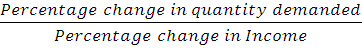 Symbolically,
		ey =
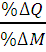 Where:
	%Q = Means percentage change in   
		     demand
	%M = Percentage change in income
Further,
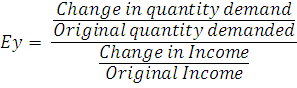 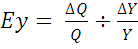 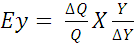 or
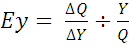 Illustration:
	Find out the income elasticity of demand for product ‘X’ from the following information:


				         Period I	Period II
National Income (Rs. Cr)	   20		    22
Demand for X	(In units)	50,000	60,000

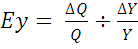 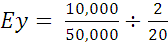 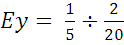 
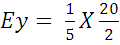 Ey = 2.
Types of Income Elasticity:

	Income elasticity of demand is mainly classified into three categories: Viz.

Zero income elasticity of demand
Negative income elasticity of demand
Positive income elasticity of demand.
Zero income elasticity of demand: 		Refers to a situation where change in income will have no effect on the quantity demanded. In other words, the quantity demanded does not respond to a change in the income.
Y
I
Ey = 0
Income
X
O
Quantity demanded
2. Negative Income Elasticity of demand :
It is a situation where an increase in consumer’s income leads to a reduction in the quantity demanded.  It exists mainly for inferior goods.  When income increases, there is a tendency to shift the demand from inferior to superior goods.   For e.g. from coarse cloth to fine cloth, from ‘gur’ to sugar, from bidis to cigarettes, from maize to jowar etc.
Y
                                   D
		       Y2  -----------                    The increase in income from
		       Y1 ----------------               Y to Y1 and Y2, decreases the
 		        Y   -------------------           demand from Q1 to Q2
                                                              D
        Income
                       O                  Q2     Q1    Q                        
                                                         Quantity demanded
3. Positive income Elasticity :
The income elasticity of demand is positive, if the quantity demanded of a commodity increases with the increase in income.  The income elasticity is positive in case of superior goods.
               Y                                         D
               Y2  --------------------
               Y1  --------------
               Y   --------
                                     
                 
                O           Q      Q1    Q2         Y
As the income increases from OY to OY, the quantity demanded extends from OQ to OQ1.  
		The positive income elasticity is of three types :-
	The income elasticity is positive and equal to unity if a change in income results in direct and proportionate change in the quantity demanded, e.g.
          Y=10%, &    QD=10% ..    Q/    Y = 10/10 =1
The income elasticity is high or more than unity when the change in income leads to more than proportionate change in the quantity demanded.  Luxuries like cars, refrigerators etc have high income elasticity of demand.  E.g.      Y=10%
	    Q=30%    ..      Q/     Y = 30/10 = 3
	The income elasticity of demand is low or less than one if an increase in consumer’s income leads to a less than proportionate increase in the quantity demanded.  For inferior goods, income elasticity of demand will less than unity.               Y = 50%,       Q  25%
EY =    Q/    Y = 25/50 = ½

                Y                      Low elastic
         I
	 N				Unit elastic
      C
	 O				       High elastic
      M
	   E				      

                O               Qd		        Y
Cross Elasticity of Demand :
In arriving at price elasticity of demand, one takes into account the change in demand due to change in the price of the same commodity.  In cross elasticity of demand, we take into account the change in the price of commodity Y and its effects on the demand for commodity X.  The concept of cross elasticity is important in case of commodities which are substitutes and complementary.  Tea & coffee are substitutes, for each other, Pen & ink, car and petrol are complementary goods.
Definition : “Cross elasticity of demand refers to the proportionate change in the quantity demanded of a particular commodity in response to  a change in price, not of the same commodity but another related commodity.”
		The cross elasticity of demand can be measured by using the following formula:
EC  =  Proportionate change in quantity demanded of X
                    Proportionate change in the price of Y
Further,
		      Change in quantity demanded of X
		       Original quantity demanded of X
     Ec    =
                             Change in price of Y
		                 Original price of Y
Symbolically,
	Ec =    Qx/Qx   ÷      Py/Py
     EC =    Qx/Qx  X  Py/     Py
By manipulation,
   		=       Qx/    Qy    X   Py/Qx
The cross elasticity of demand measures the extent to which products are substitute or complementary.  A positive cross elasticity of demand indicates that two products in consideration are substitutes, since an increase or decrease in the price of one causes an increase or decrease in the quantity demand of the other.
		A negative cross elasticity of demand indicates that the two products in consideration are complementary to each other, since an increase or decrease in the price of one leads to a contraction or extension in demand for the other.
Illustration :-
Let X = Tea,     Y = Coffe,
	Qx = 50,        Qx = 60-50 = 10
	Py = 4,            Py = 5-4 = 1
..        Qx / Qx   ÷      Py / Py
..        Qx / Qx   ×   Py/    Py
..      10/50   ÷   ¼
    =  10/50  X   4/1
    =   4/5     =  0.8
Application of Cross Elasticity of demand in Transport System:-
The concept of Cross elasticity of demand can be useful in determining competitive price strategy  and policy in the alternative rival modes of services, such as rail-road services.  Cross elasticity here is taken as a measure of the effect of a change in the fares on the demand for the rail services and vice-versa.  To illustrate the point, let us consider a hypothetical case study.
The cross elasticity of demand for a train service from station A to B is the rate of change in the number of train tickets sold on that route in relation to the percentage change in the price of bus service for the same route.  If the Bus company reduced its fare from Rs.40 to Rs.35, and the following data are observed.
Cross elasticity is
	Ec =    %    Q in Rail Service
		   %     P in Bus Service
	     =     -20%   /   -12.5%       = 1.6
	Such a high cross elasticity reflects that the market demand is greatly responsive to the competitive price variation.
Demand Forecasting :-
Meaning :-    In modern business, production is often made in anticipation of demand.  Anticipation of demand implies demand forecasting.  Forecasting means expectations about the future course of development.  The future is uncertain.  But not entirely so.  Hence one can hopefully predict the future event and reasonably gain.  Demand forecasting means expectation about the future course of the market demand for a product.  Demand forecasting is based on the statistical data about past behavior and empirical relationships of the demand determinants.
Demand forecasting is not a speculative exercise into the unknown.  It is essentially a reasonable judgment of future probabilities of the market events based on scientific background.  Demand forecasting is an estimate of the future demand.  It cannot be hundred percent precise.  But it gives a reliable approximation regarding the possible outcome, with a reasonable accuracy.  It is based on the mathematical laws of probability.
		Demand forecasting may be undertaken at micro level, industry level and macro level.
The significance of Demand Forecasting :-
Demand forecasting is very essential in the course of business decision making.  Its significance may be traced as under :-
Production Planning :- Demand forecasting is a prerequisite for the production planning of a business firm.  Expansion of output of  the firm should be based on the estimates of likely demand, Otherwise there may be over production and consequent losses may have to be faced.
2.  Sales forecasting :-   Sales forecasting is based  on the demand forecasting.  Promotional efforts of the firm should be based on sales forecasting.
3.  Control of Business :-    For controlling the business on a sound footing, it is essential to have a well conceived budgeting of costs and profits that is based on the forecast of annual demand, sales and prices.
4. Inventory Control:- A satisfactory control of business inventories, raw materials, intermediate goods, semi-finished product, spare parts etc. requires satisfactory estimates of the future requirements which can be traced through demand forecasting.
	5.  Growth and long-term investment programmes:-
	Demand forecasting is necessary for determining the growth rate of the firm and its long-term investment programmes and planning.
6.  Stability :-  Stability in production and employment over a period of time can be made effective by the management in the light of the suitable forecasting about market demand and other business variables.
	7.  Economic Planning and Policy making :-  Demand forecasting at macro level is of great help to the planners and policy makers for a better planning and rational allocation of the country’s productive resources.  The Government can determine its import and export policies in view of the long term demand forecasting for various goods in the country.
Short-term and long-term forecasting :- For business decision making purpose, a firm may undertake short-term and long-term forecasting of demand and other variables.
	Short-term Forecasting :-  
		Short term forecasting normally relates to a period not exceeding a year.  Some waiters like Prof. E. J. Douglas  prefers to use the term demand estimation for short term demand forecasting.  To him demand estimation refers to the determination of the volume of current demand for a firm’s product, for  a short period say over a month or a year.
Short term forecasts relate to the day-to-day particulars which are concerned with tactical decisions under the given resource constraints, as in the short-run, the available resources, scale of operations etc are fixed or unalterable , by and large.	
		In short-term forecasting, a firm is primarily concerned with the optimum utilization of its existing production capacity.
Short term forecasting may serve the following purposes :-
Evolving a sales policy :-  A short-term demand forecasting is useful in evolving a suitable sales policy in view of the seasonal variation of demand and so as to avoid the problem of short supply or over production of the firm’s products in the market.
Determining price policy:-  Short term sales forecasting will help the firm in determination of a suitable price policy to clear off the stocks during off-season and to take advantage in the peak season.
3.  Evolving a purchase policy :-  In view of the short-term forecasting of material prices, a firm can evolve a rational purchase policy for buying raw materials and control its inventory stocks with a greater economy.
	4.  Fixation of Sales target :-  Demand and sales forecasting in the short term helps the business firm in setting sales targets, and for establishing control over the business.
5.  Determining Short-term financial Planning :-
		A firm’s short-term financial policy and planning can be suitably determined on the basis of short-term demand forecasting.  A firm’s  need for cash depends on its production and sales.  Without sales forecasting a rational financial planning is not possible.
Long - term Forecasting :-
Long term forecasting refers to the forecasts prepared for long period during which the firm’s scale of operations or the production capacity may be expanded or reduced.
		Long-term forecasts are normally for the periods exceeding a year usually 3-5 years or even a decade or more.
		A long-term forecasting relates to those informations which are vital for understanding strategic decisions of the business pertaining to its expansion or contraction over a period of time.
In business decision making, long-term forecasting may serve the following purposes :-
Business Planning :-
		Long-term forecasting is of great assistance to long-term business planning.  Long-term demand potential will provide the required guidelines for planning of a new business unit or for the expansion of the existing one.  Capital budgeting by a firm is based on the long-term demand forecasting.
2.  Manpower Planning :- 
		It is essential to determine long-term sales forecast for an appropriate manpower planning by the firm’s growth and progress of the business.
Long-term financial Planning :-  
		Finance is the king pin of the modern business.  In view of the long-term demand and sales forecasting and the production planning, it becomes easier for the firm to determine its long term financial planning and programmes for raising the funds from the capital market.
Methods of Forecasting(Techniques of Forecasting)
There are several methods of forecasting demand.  Briefly they can be divided into two categories viz. Survey Method and Statistical Method.
	Under the survey method information is collected about
The future purchase or plans of the potential consumers and
The opinions of the experts by interviewing them.  Thus the survey method consists of two methods :
 	(i)  Survey of consumers intentions through direct interview    with them and
(ii)  Survey of experts opinion.  Further consumers interview method is of three types :
		(i)  Complete enumeration
		(ii)  Sample Survey and
		(iii)  End-use method
	Under the statistical methods, past data are collected and used as a guide to predict the level of future demand.  Statistical methods vary in their sophistication.  They consist of three methods.
Trend projection method or time series analysis,
Regression and correlation
Barometric method
	Short-term  demand forecasting depends heavily on the
 survey methods whereas long-term forecasting depends
 mostly on the statistical methods.  The method of forecasting
 is not the same for all products.  Any method may be used
 for forecasting the demand for established products but only 
survey methods have to be used for forecasting the demand for
 new products.
The following chart shows the different methods of forecasting:
Methods of Forecasting
          
         Survey Methods	                                                   Statistical methods

Experts’	          Consumers’	                    Trend          Correlation &            Barometric
Opinion 	            Interview                   Projection          Regression                Method
Survey

Complete	Sample	             End-use
Enumeration	Survey	              Method
(A)  Survey Method :-
1.  Expert’s opinion Survey :-
	This is also known as ‘sales-force-composite’ method or ‘Collective Opinion’ method.  The Salesmen of the firm are the persons who are nearest to the customers and who are therefore able to judge their minds and market conditions.  They can better understand the customers reactions to the firms products and the sales trends of the products.  Therefore they are capable of estimating the demand for the products of the firm.  The estimates of the different salesmen are collected and revised from time to time with changes in
Selling Prices, product designs, advertisement programmes, expected changes in competition, purchasing power, income distribution, employment, population etc.  The final demand forecast is made after taking into account all these factors.  It makes a use of collective wisdom of salesmen, departmental heads and top executives, and hence this method is also known as collective opinion method.  This method has certain merits and demerits :-
Merits :  
	(i)  This method is simple as it does not involve the use of statistical technique.
	(ii)  The forecasts are based on the first-hand information of the salesmen and others who are directly connected with sales.
	(iii)  This method is particularly useful in forecasting the sales of new products.
Demerits :
	(i)  It is a subjective approach since personal opinions are likely to influence the forecast.
	(ii)  This method can be used only for short-term forecasting.
	(iii)  The salesmen may not be able to judge the future trends in the economy and their impact on the sales of the product of their firm as they lack adequate knowledge, vision, time and foresight.
2.  Consumers’ interview method :-
The most direct method of estimating the demand for a product in the short run is to interview  the consumers and ask them what quantity of a product they would be planning to buy at alternative prices over a given period of time, say one year.  This method is also known as ‘Opinion Survey Method’ or ‘Direct interview Method’.  This method may cover almost all the consumers or a selected group of consumers. When all consumers using the products are interviewed, it is known as ‘Complete Enumeration Method’.
When only a selected group of representative consumers are interviewed, it is known as sample survey method.  This method may also be used to ascertain the end-use-of the product then it is called ‘End-use-method’.
		Therefore, consumers interview method consists of 3 methods, viz.
	(i)  Complete Enumeration Method :
		Under this method, almost all the consumers of the product are interviewed and are asked to inform about their
future Plan of purchasing the product in question.  The quantities suggested by the consumers are added together to find out the total probable demand for the product.
	Merits :  (i)  This method is free from any bias of the salesmen as they only collect the information and aggregate it.
	(ii)  This method appears to be ideal since almost all consumers using the product are contacted.
Demerits :-  (i)  This method is costly and tedious.
	(ii)  It is a time consuming method since every potential consumer is to be interviewed.
	(iii)  It would be very difficult and impractical if all consumers are to be contacted.
	(iv)  According to Norman F Dufty, this method is passive and it does not expose and measure the variables under the Management’s control.
	(v)  According to Joel Dean this method is unwise to depend because Consumers plans are  fragile, Capricious, and expensive to collect.
(ii)  Sample Survey Method :
When the number of consumers is very large, this method is used by selecting a sample of consumers for interview.  The sample may be random sampling or stratified sampling.  The selected consumers or users of the product are contacted either by personal interview or by mailing a questionnaire.  On the basis of the information collected from them, the probable demand for the product is estimated.
Advantages :
(i)  This method is simple and less costly hence it is widely used.
It is less-time consuming since only a few selected consumers are contacted.
It is helpful to estimate short –terms, govt. departments and other agencies.
Disadvantages :-
This method is less reliable than the complete enumeration method.
Success of this method depend upon the willing co-operation of the consumers selected as samples.
It is not easy to find out the samples.
3. End – use Method: In order to estimate the demand for industrial materials used in the manufacture of various products and in many sectors, the end – used method is advocated. Under the method, information about the end – use of the product is collected from industrial-users and others from different sectors of the economy such as industry, final consumption, export and import, etc. Such information helps in forecasting the demand.
Advantages and disadvantage of this method are the same as those of the sample survey or enumeration method.
(B) Statistical Methods
	Statistical methods consist of statistical or mathematical techniques which are used to forecast the demand for a product in the long-period. They are also used to predict the demand for the products which are already in the market. They mostly depend upon the past data for analysis. However, they are highly complex requiring considerable statistical or mathematical competence. The following  are the important statistical methods used in forecasting:
Trend Projection Method:
This method is also known as Time Series Analysis. It is but natural that a firm which has been in existence for a long time will have accumulated considerable data on sales pertaining to different time periods. Such data can be analyzed in order to establish the nature of trends in sales over a period so that the possible trend in future can be inferred. The past trend is projected in order to interpret the future trend. The past data can be arranged chronologically with regular intervals of time. Such data when arranged chronologically yield time-series. The time series relating to sales indicate the past pattern of effective demand for a particular product under normal conditions.
. The data available on the sales of the product can be presented either in a tabulated form or in a graphic form for further analysis. The most popular method of analyzing time series is to project the trend of the time series. A trend line can be fitted through a series either usually or by means of statistical techniques such as the method of least squares. The analyst can make a plausible algebraic relation (linear, quadratic, logarithmic, etc.) between sales and the independent variable ‘time’. This trend line is then projected into the future by extrapolation.
This method is very popular because it is simple and inexpensive and also because time series data often exhibit a persistent growth trend. The basic assumption of this method is that the past rate of change of the variable under study will continue even in future. Then method gives a good and safe result so long as the time series shows a persistent tendency to move in the same direction. Whenever a turning point occurs, the trend projection breaks down. Of course, a forecaster could normally expect to be right in most forecasts especially when the turning points are few and are space at long intervals from each other.
In fact, the real challenge of forecasting is in the direction of turning points rather than in the trend projections. It is only when the turning point occurs that the management has to alter and revise its sales and production policies most drastically. Many of the analysis have therefore given enough thought to the turning points.
Time series thus refers to the data over a period of time. During this time period, fluctuations and turning points may occur. There are atleast four sets of factors responsible for there characteristics of time series. Thy are: 

Secular trend
Seasonal variations
Cyclical fluctuations      and
Irregular or random forces
Secular trend: refer to the changes which occur as a result of general tendency.
Seasonal variations: refer to the changes that take place due to changes in climatic and weather conditions or changes in the wake of festivals. Such changes are usually related to a period of one year.
Cyclical variations: refer to the changes due to the occurrence of booms and depressions.
Random variations: refer to the changes that take place unexpectedly e.g. famines, floods, earth-quakes, etc.
The real problem in forecasting is to separate and measure each of these four factors.
The basic approach is to treat the original time series data or observed data (Y) as composed of four parts: trends (T), seasonal factor (S), cyclical factor (C) and irregular or random events (I). According to one assumption, these factors are bound together in multiplicative relationship expressed in the form of an equation Y = TSCI.
When  a forecast is to be made, the usual practice is to eliminate from the data the seasonal, cyclical and random factors and keep the secular trend only. This trend is then projected. The trend in time series can be estimated by using any one of the following four methods:
the least-square method
the freehand method
the moving average method
the semi-average method
Illustrations:
	Under the trend projection method or time series analysis, past data of sales are used to determine the nature of the existing trend and then this trend is extrapolated into the future and the resultant indicated sales are used as a basis for forecasting. Let us take a simple illustration.
	Suppose a manufacturer of transistors decides to forecast the sales of his products during the next year by this method. He collects data on his sales for the past five years as follows:
Table: Sales of Transistor for five years:
The above figure are plotted on the follow graph
The sales are shown along OY axis and the year is shown along OX axis. It is clear from the Fig 9.1 that the sales were some times more and sometimes less i.e. the sales have been fluctuating. But this much is true that the sales have shown an upward trend during the whole period. The line joining the various points of sales in different years in called the ‘trend – line’
Y
75
SALES IN THOUSAND (Rs)
70
TREND LINE
65
60
55
50
X
0
09
10
11
12
13
08
YEAR
The trend – line is fitted by developing a trend equation giving the nature and magnitude of trend. The form of trend equation to be fitted to a particular set of data is determined by plotting data on a graph paper in the manner as shown in Fig 9.1. the time series data on sales platted on a graph paper shown a linear trend in Fig. the common method of constructing the line of best fit is the least – square method. But here (in the above diagram) it is assumed to be linear but actually it may be non – linear cyclical, which are complex methods. But here we have assumed a linear trend for simplicity. the equation for the straight line (or linear) trend is
Y = a + bx
where a is the intercept and 
	b shows the impact of the independent variable.
	Since we are concerned here with the forecasting of sales, they are considered to be a dependent variable (Y)
Since sales are assumed to very from year to year, the time period i.e. year will be independent variable (X). Then, the Y intercept and the slope of the line are found by making appropriate substitutions in the following equations:
Y = na + b  X      ……………(1)

.XY =  a X + b  X2  ………….(2) 
We get the following information when we calculate the magnitude of the required quantities from the original data given in the previous table.
Table 2.
We can substitute the value of  X, X2,  XY  and  ‘n’  in equation (1) and  (2)    above, and we get : 
   Y 	= na+ b  X 
310 		= 5a + 15b …………….  	(3) 
 XY	= a X + b X2 
990 		= 15+55 b……………… 	(4)
By solving equation (3) and (4) we get:
5a + 15b 	= 310 ………….. 		(3)
15a+55b	= 990 …………….		(4)
By multiplying the  equation (3) by 3, we get ; 15a+45b=930
New, we can take the difference between (3) and (4) as under ; 
15a+ 45b=930  and 
15a+55b =990
–       –     –
 0 – 10b = – 60 
   10b =60 
       b = 6
Thus, the value of b is 6.
Now substitute the value of b in equation (3): 
    5a + 15b	 =310 
    5a + 15X6 = 310
 5a + 90	 = 310
         5a 	= 310 – 90
5a =   220 


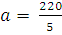    a = 44
Therefore, the equation of the line of best fit is equal to: 
                    Y = a + bX 
Therefore    Y = 44 + 6X
	Using the equation, we can find out the trend values for the previous years and estimate the sales for 1994. The trend values and estimates are as follows:
Y 2008 = 44 + 6 (1) = 44 + 6 = 50
Y 2009 = 44 + 6 (2) = 44 + 12 =56 
Y 2010= 44 + 6 (3) =44 +18 = 62 
Y 2011 =44 + 6 (4) = 44+ 24 =68
Y 2012 = 44 + 6 (5) = 44 + 30 =74 
Y 2013 = 44 + 6 (6) = 44 + 36 =80
Thus, the forecast of sales for the year 2013 would be 80 thousand based on the trend projection equation illustrated above.
Advantage:
The trend projection method is popular in the business world because of its simplicity. It is simple because only time series data on sales are needed for forecasting.
It is also less expensive as its data requirements are limited to the internal records.
The basic presumption of this method is that the past data of sales of a product serve as a better guide to forecast the future sales of the product.
Therefore this method yields fairly reliable estimates of future course of demand.
Disadvantages: 

The most important of this method arises out of its assumption that the past rate of change in the dependent variable will persist in future also. Therefore, forecast based on this method may be taken as reliable only for the period during which this assumption holds good.
This method cannot be used for short – term forecasting and also for periods of cyclical fluctuations.
This method does not bring out the measures of relationship between independent and dependent variables and therefore, it does not yield the required information such as price and income elasticities which can be used for future policy formation.
Trend Projection Method:
Illustration 1. An air-conditioner manufacturing company’s sales record showed its sales as follows:
Calculate the demand for ACs for next three years.
Solution:
Find out Time Deviation from Mid-year.
Square up Time Deviation.
Calculate Product of Time Deviation and Sales.
Find out value of a and b by using equation y = a + bx, where a is constant variable and b implies rate of growth.
Find out trend values for next three years
y = a + bx
  a [constant variable]	=
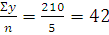 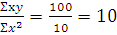 b [rate of growth]            =
	y          = 42 + 10x
To get trend values, for next three years:
					(in Rs. crores)
	1999 = 42 + 10 [3] = 42 + 30 = 75
	2000 = 42 + 10 [4] = 42 + 40 = 82
	2001 = 42 + 10 [5] = 42 + 50 = 92
The probable sales during next three years could be Rs. 72 crores, Rs. 82 crores and Rs. 92 crores.
Problem 2: A company manufacturing edible oil had the following sales record. Find out sales for next five years.
Solution:
y = a + bx
		a [constant variable]	=
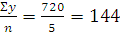 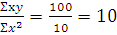 b [rate of growth]            =
 y	= 144 + 10x
To get trend values, for next five years:
					(in Rs. crores)
1999 = 144 + 10 [3] = 144 + 30 = 174
2000 = 144 + 10 [4] = 144 + 40 = 184
2001 = 144 + 10 [5] = 144 + 50 = 194
2002 = 144 + 10 [6] = 144 + 60 = 204
2003 = 144 + 10 [7] = 144 + 70 = 214
The probable sales would be Rs. 174 crores, 184 crores, 194 crores, 204 crores and 214 crores respectively.
Problem 3: Forecast demand for next two years by using Least square method with the help of the following data:
Solution:
Regression equation 	y 	= a + bx
		y	= na + bx		…………(i)
		xy	= ax + bx2 	         …….(ii)
Substituting values:
		245	= 6a +15b		………….(iii)
		725	= 15a + 55b		…………(iv)
Adopting simultaneous equations method
Multiply equation (iii) by 15 = 3675 = 90a + 225n 	…………..(v)
Multiply equation (iv) by 6 = 4350 = 90a + 330b	…………..(vi)
We will now have
			 3675	= 90a +225b
			-4350	= 90a + 330b
			    		    -         -
			-675		=  00   - 105b 
			-105b 	= 675
				b 	= 6.42 app.
By substituting value of b = 6.42 in equation (iii), we get
				245 = 6a + [15 x 6.42]
				245 = 6a + 96.30
				  6a = 245 – 96.30
			   	       = 148.70
				   a = 24.78app.
Now putting the values of a and b, we get
			y = 24.78 + 6.42x
Trend value for 
y 1990 = 24.78 + 6.42 (1) = Rs. 31.20 crores
y 1991 = 24.78 + 6.42 (2) = Rs. 37.62 crores
Trend Projections:
A time series analysis of sales data over a period of time is considered to be served as a good guide for sales or demand forecasting.
	For long term demand forecasting trend is computed from the time based demand function data. Trend refers to the long term persistent movement of data in one direction – upward or downward.
	There are two important methods used for trend projections
The least - square method 
The method of moving averages.
The method of moving averages: A moving average forecast is based on the average of a certain number of most recent periods. One can select the number of months or years or other period units in the moving average according to how far back the data is relevant to future observations.
	Under this method, either 3 yearly, 4 yearly or 5 yearly, etc. moving average is calculated. First, moving total of the values in group of years (3, 4, or 5) is calculated, each time giving up the first preceding year from the group. Then, it is divided by the number of years in the group. This is evident from the following illustration:
The moving average (trend) so obtained is plotted on a graph and from graphical presentation forecasting is projected through the extension of the curve for the years ahead, measured on the X – axis.
	The method of least square is more scientific as compared to the method of moving averages. It uses the straight line equation Y = a + bx, to fit the trend to the data.
2. Regression Method:
This method is also the most popular method of forecasting the demand for a product. It combines the economic theory and statistical techniques of estimation. Economic theory is used to specify the determinants of demand and determine the nature of relationship between demand for a product and its determinants. Economic theory is also used in determining the general nature of demand function. Statistical techniques are used to estimate the values of parameters in the equation estimated.
The following procedure should be followed in this method:
First: it is necessary to specify the variables likely to affect the demand for the product in question. The variables are selected from the determinants of demand such as price of the product in question, prices of its substitutes. consumers’ income, tastes, fashions, preferences, etc. If demand for durable consumer goods is to be estimated, the other variables like availability of credit facilities and rate of interest should be taken into account. If demand for capital goods is to be estimated, the relevant variables such as amount of investment, rate of depreciation, cost of capital goods, cost of other inputs like labour and raw materials, market rate of interest, etc. should be considered. All these variables are treated as independent variables.
The second step is to collect the time-series data on the independent variables.

The third step is to specify the form of equation that can correctly describe the nature and extent of relationship between dependent variables and independent variables.

The final step is to estimate the parameters in the chosen equation with the help of statistical techniques.
3. Barometric Method:
This method is also known as Economic Indicators Method. It is an improvement over the trend projection method which is incapable of forecasting turning points. In this method, events of the present are used to predict the directions of change in future. This is done by using economic and statistical indicators from the selected time series in order to predict variables. There are mainly three types of time series viz.
Leading Series: which provide data on the variable that move up or down ahead of some other series.
Coincident Series: which move along with some other series.
Lagging Series: which move up or down behind some other series.
The most commonly used series are the Leading Series and diffusion indexes.
The most important issue in this method lies in finding economic indicators which have forecasting value for the particular products. The following are the most commonly used economic indicators:
Construction contracts sanctioned for the demand of building materials, say, cement, steel, bricks, etc.
Personal income for the demand of consumer goods.
Agricultural income for the demand of agricultural inputs, implements, fertilizers, etc.
Employment position
Gross national income
Automobile registration numbers for the demand for car accessories, petrol, etc.
Wholesale commodity prices.
Bank deposits, etc.
The economic indicators are published by specialized organizations like the C. S. O. which published national income statistics. The analyst should first establish relationship between the demand for the product in question and the economic indicators in order to estimate the correct future demand and to measure as to what extent these indicators influence the demand. But it is a very difficult task to establish such relationship, particularly in the case of new products which have no past record of sales.
Steps: This method requires the following steps:
To see whether there is any relationship between the demand for the product and certain economic indicators.
To establish the relationship by the method of least squares and derive the regression equation. If linear relationship is assumed, the equation will be in the form of Y = a + bX. However, there can be curvilinear relationship also.
Once regression equation is obtained, the value of Y i.e., demand can be estimated for any given value of X (economic indicator)
Past relationship may not recur. Therefore, the need for value judgment is felt. Other new factors may also have to be taken into account.
Limitations: 
It is difficult to find out an appropriate economic indicator.
It is best suited where relationship of demand with a particular indicator is characterized by a time – lag. For example, construction contract will give rise to a demand for building materials with some amount of time lag, but where the demand does not lag behind a particular economic indicator, the utility is limited because forecast may have to be used on the projected economic indicator itself that may not result true.
6. Criteria of a Good Forecasting Method:
From the study of the various methods of demand forecasting, it is clear that while some methods are very expensive, some others are cheap; while some methods are flexible, some others require special skill and sophistication, and while some methods are useful for short term forecasting, others are useful for long-term forecasting. Therefore, a problem arises as to which method should be considered as the best method for a particular demand situation. Joel Dean has suggested that a good forecasting method should have the following criteria:
Accuracy: It is necessary to check the accuracy of the past forecasts against present performance and similarly, the accuracy of the present forecasts against future performance. Some comparisons of the model with what actually happens and of the assumptions with what is borne out in practice are more desirable. The accuracy of the forecasts is measured by the degree of deviations between the forecasts and the actual and by the extent of success in forecasting directional changes.
Plausibility: Plausibility means belief. The management should possess good knowledge of the technique chosen and should have confidence in the technique adopted. According to Joel Dean, the plausibility requirements on the part of the management can often increase the accuracy of the result.
Simplicity: The method chosen by the management should be simple and easily understandable. If the management does not really understand the procedure followed by the forecaster, elaborate mathematical and econometric procedures are not much desirable.
Economy: Costs of forecasting should be weighed against the importance of the forecasts to the business operations. There is no sense in adopting very high levels of accuracy at great expense, if the forecast has little importance to the business.
Availability: Immediate availability of data is absolutely essential in any forecasting method. The technique adopted should yield quick and meaningful result. Techniques that take too much time to work out may produce useful information but it may be too late for the management to take any effective steps.
Flexibility: The procedure adopted for forecasting should be flexible or adjustable with the changing situation. It should permit changes to be made in the relationship between the various factors as they take place.

	Thus, a good forecasting method should yield good results at low cost, meet unexpected circumstances with flexibility and produce accurate, quick and meaningful forecasts which are more important and more beneficial to the business operations.
7. Recent Trends in Demand Forecasting:
Certain development have taken place in the demand forecasting in recent years. These development or trends are as follows:
More and more firms are giving importance to the demand forecasting in recent years then a decade ago.
Demand forecasting requires close co-operation and consultation with a number of specialists and experts and hence it has led to the development of team spirit among them. 
Demand forecasting has led to the development of improved techniques of forecasting as well as collection of reliable and authentic data.
More and more emphasis is laid on the use of sophisticated techniques such as computers for getting better and accurate results.
Demand forecasting for new product has not yet  fully developed.
Inspite of the improved techniques of  forecasting and use of computers, demand forecasts have not been too accurate. 
The importance of the personal touch in demand forecasting has been recognized.
Top-to-bottom approach has become more popular than bottom–to-top approach in forecasting. Top-to-bottom approach involve the analysis of the national economy first, and then of  the industry and finally of the individual firm. But bottom –to-top approach involves the reverse analysis i .e the analysis of the individual firm in the first instance, then of the industry and finally of the entire economy.  

     Small firms prefer bottom-to-top approach as (i) they are very close to the final consumer, (ii) they are unable to use costly sophisticated techniques, and (iii) they manufacture mostly a single product.
Unit: 3:              Production Analysis    
Production: - implies provision of goods and services, often described as commodities: 
In technical sense , production is the transformation of resources into commodities over time.  To put it simply production is the act of converting or transforming input into output. The act of production is technically carried out by a firm. A   firm is business unit with undertakes the activity of transforming input in to output of goods   and services.  In the production process, a firm combines various inputs in different quantities and proportion to produce different levels of output. Production is a flow concept. It is measured as rate of output per unit of time.
The concept of production function :- 
The sate of output of a commodity functionally depend on the quantity of inputs used per unit of time. The technological – physical relationship between inputs and outputs is referred to as the production function. Basically production function is an engineering concept, but it is widely used in business economics for studying production behavior.
Definitions:
According to G. J. Stigler “The production function is the name given to the relationship between rates of input of productive services and the rate of output of product. It is the economist’s summary of technical knowledge”. 
According to Prof. L. R. Clein, “the production function is a technical or engineering relation between input and output. As long as the natural laws of technology remain unchanged, the production function remain unchanged”.
In the words of Koutsoyiannis, “the production function is purely a technical relation which connects factor inputs and output”.
	Prof. Watson defined “production function as the relation between a firms physical production (output) and the material factors of production (inputs).
	According to Prof. Richard J. Lipsey “the relationship between inputs and outputs is summarized in what is called the production function. This is a technological relation showing for a given state of technological knowledge how much can be produced with given amounts of inputs”.
A production function, therefore, refers to the functional relationship, under the given technology between physical rates of input and output of a firm, per unit of time.
	The production function is summarized description of technological possibilities. It shows for a given technique of production of output that can be obtained from various levels of factor inputs.
In Algebraic Terms:
The production may be written as Q = f(a, b, c, d, ………n, T)
Where:
Q			= Physical quantity of output
a,b,c,d,n	= Quantities of various inputs (productive factors) employed per time  period.
T			= State of technology (which is (T) constant)
The expression implies that the quantity of (Q) output depends on the quantities a, b, c, d, n of the various inputs used with the given state of technology in the production process per period of time.
	Often economist present a simple production function, assuming a two factor model, as under: Qx = f(K, L)
Where:
	Qx	= Output of commodity x
	f 	= functional relation
	K	= Capital employed
	L 	= Labor
Attributes of Production function:
Far a clear understanding of the concept of production function, its following attributes should be carefully noted:
 Flow concept: A production function is a flow concept. It relates to the flow of inputs and the resulting flows of output of a commodity during a period of time.
Physical: Production function is a technical relationship between inputs and outputs expressed in physical terms and not in terms of monetary unit.
State of technology and inputs: It implies that the production of a firm depends on the state of technology and inputs. It includes methods of organization and techniques of production. It is assumed to be constant. Inputs refers to anything that is used by the firm in the process of production. Some inputs are fixed and some other are variable.
Inputs: They are complementary in nature as their combined productive services are transformed into production of a specific commodity.
Some inputs are substitutes to one another: For example, a and b are substitutable factors, a may be increased instead of b. The a is fixed while b is variable at a time. In practice, however, factors like labour and capital are not perfectly substitutable, but there may be sufficiently high degree of substitutability.
Some inputs may be specific: Particularly, highly specialized factors are of specific use, as they have least degree of substitutability.
Factor’s combination for maximum output: The concept of production function in economic analysis is viewed to indicate something more than just a technical relationship. It is taken to be the technical relationship showing the maximum output that can be produced by a specific set of combination of factor input.
Short – run and long – run production function: Short – run production function pertains to the given scale of production, long – run production function relates to the changing scale of production.
Illustration:
	Production function can be explained with the help of an example. Suppose a firm requires only two inputs viz. labour and capital for producing a commodity. The following table shows the quantity of output produced with some combination of two inputs. It is a two way table. Along the bottom, the amount of labour is shown from 1 to 5 units while along the left hand side, the amount of capital is shown from 1 to 5 units vertically. The intersections of the columns and rows may be called “cells”. Each cell shows the output when the corresponding combination of labour and capital is employed.
Production Function
From the table, it is clear that a combination of 2 units of capital and 2 units of labour as inputs or a combination of 4 units of capital and one unit of labour as inputs produce an output of 540 units of a commodity or a combination of one unit of capital and 5 units of labour produce an output of 590 units of a commodity. But the same output i.e., 590 units of a commodity can be obtained from 5 units of capital and one unit of labour. Therefore the firm has to make decision about the combinations giving the same result. Which combination the firm will chose depends upon the price of both the factors of production and the ease with which one factor can be substituted for the other. Thus, the production function gives the input – output relationship. However the firm has to take into account the availability and productivity of the factors and select the desired output. This is done by means of least – cost combination.
Assumptions of production function:
The production function is based on the following assumptions:

It is related to given period of time.
The technology remains constant during this period.
The factors of production are divisible into valuable units.
The firm uses the best and the most economical technique available.
Laws of Production:
	The production function has been explained by different economists in different ways to formulate laws relating to the relationship between inputs and outputs. This can be studied in the following ways:

Output can be produced by keeping one factor or some factors fixed while other factors are varied. This is a classical law of production [Traditional Law of Diminishing Marginal Returns]
Another type of production function is one in which only one factor is variable while other factors are kept constant. Prof. Bencham explained this production function as ‘Law of variable productions’. This is considered as the modern version of the law of Diminishing Marginal returns.
In another type of production function, the quantity of every input in the combination of inputs can be varied. This is known as the Law of Returns to scale: It is related to long period.
Law of Variable Proportions:
	The Law of Variable Proportions is the fundamental law of production. It was developed early in the nineteenth century. It is also known as the Law of Diminishing Returns and the Law of Non – Proportional Returns. Normally this Law operates when factor proportion are varied by keeping one of the factors constant. It is the practical experience of every farmer that as more and more labour and capital are employed on the same piece of land, the total returns increase, after a point, less than proportionately or at a diminishing rate. This tendency of total product to increase less than proportionately is called the Law of Diminishing Returns. It is called the Law of Variable Proportions as the factor proportions can be varied in their applications to the fixed factor(s).
The Law of Variable Proportions states that: If increasing quantities of one factor of production are used in conjunctions with fixed quantity of other factors, then, after a certain point, each successive unit of a variable factor will make a smaller and smaller addition to the total product.
	According to Stonier and Hague, “the Law of Variable Proportions shows as to what happens if successive units of variable factor are added to a given quantity of a fixed factor. The addition of more and more units of the variable factor in the end leads to decline in the additional output resulting from the addition of an extra unit of the variable factor.”
Albert L. Meyers contends that “if one or more factors of production are held constant and one or more other factors are allowed to vary in amount the total output will not vary in continuous proportion to the amount of variable factor employed.”
	John M. Cassels in his article “On the Law of Variable Proportions” published in the Reading in the Theory of Income and Distribution (American Economic Association Series) states the Law as follow:
	“In a given state of the arts, after a certain point is reached, the application of further units of any variable factor to another fixed factor (or fixed combinations of factors) will yield less than proportionate returns”.
The Law of Variable Proportions shows the relationship between the amount of inputs used in physical terms and the amount of output obtained thereof. It is propounded on the assumption that state of technology remains the same and no new methods of production are introduced during the given period in which the law applies. In other words, it relates to a given period of time and given state of technical knowledge.
Illustration:
	Let us assume that a farmer has five acres of cultivable land. It remains constant. Assume further that he wants to increase the output of his farm. In order to do this he has to increase the employment of labour and capital. This can be represented in the following way:

Land – 5 acres (held constant)
Labour and capital variable.
Total product means the total amount of output obtained by employing labour and capital on a plot of land. The average product is obtained in the following way:
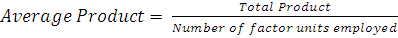 Marginal product is the addition made to the total product by employing one more unit of the factor of production. In the above arithmetical example, it is clear that as a farmer goes on increasing the application of labour and capital on the same plot of land, in the beginning total product increases more than proportionately and after a point it shows a tendency to increase at a diminishing rate. In other words, the operation of this law exhibits three stages. In the first phase, average production increases per unit of variable factor.
The phase ends at the point where average product is equal to the marginal product. The phase comes to end where average product is equal to the marginal product. In the second phase, the average product per unit of variable factor decreases. This phase comes to an end at that point where the total product is highest and marginal product is zero. Total product still increases during this phase. In the third phase of the law, total product decreases, average product continues to decrease and marginal product becomes negative. These phases are shown with the help of following diagram:
Y
TP
Phase One
Phase Two
Phase Three
AP
X
MP
Units of Variable Factors
The law of diminishing returns or variable proportions operates because of two important factors. Mrs. John Robinson contends that even though the law is associated with changes in the proportions of the factors, it operated due to the fact that there is a limit to the extent to which the factor proportions can change. This is so because there is a limit to the extent to which one factor of production can be substituted for another. In other words, elasticity of substitution between factors is not infinite. To be more precise, the main factor responsible for the operation of the Law is that no two factors are perfect substitutes. Another reason for the operation of this Law is the scarcity of the various factors of production.
Assumption:
The Law of Variable Proportion holds good only when the following conditions are satisfied:
One of the factors is fixed and other are variable.
Units of the variable factors are similar in nature, i.e., equal in efficiency.
method of production remains unchanged.
state of technology is given and the law relates to a given period of time.
If these conditions are not fulfilled, the law does not operate. Hence, these assumptions act as limitations to the operation of the Law of Variable Proportions.
Laws of Return to Scale
	The concept of Law of Variable Proportions is a short – run phenomenon because in this period, the fixed factors of production cannot be changed and all factors cannot be changed. On the other hand, in the long – run, all factors can be changed. In fact, no factor can remain fixed in the long – run, all factors can be changed. In fact, no factor can remain fixed in the long – run. We shall therefore now study the changes in output when all factors or inputs are changed. In other words, we shall study the behavior of the output in response to the changes in scale. An increase in the scale means that all factors or inputs are increased in the same proportion. Thus an increase in the scale takes place when all factors or inputs are increased keeping factor – proportions unaltered. The study of changes in the scale forms the subject – matter of returns to scale.
It is important to clearly understand the distinction between changes in the factor – proportions and changes in the scale. In variable proportion, one or two factors remain constant while the other factors are changed (i.e. increased or decreased) so that the changes in proportion among the factors result in changes in output. But in returns to scale, all the factors of production are changed (i.e. increased or decreased) to the same extent so that whatever be the scale of operations, the proportion among the factors remains the same. The difference between changes in factor proportions and changes in scale will be clear from the following Fig. 
	Suppose two factors (i.e. Labour and Capital) are required to produce a commodity. Labour is measured along X – axis and capital along Y – axis. An
G
Y
R
P
Q
CAPITAL
T
S
400
300
200
100
X
O
H
LABOUR
equal product map is drawn. A point S taken on the Y –axis and a horizontal line ST is drawn parallel to X –axis. OS represent the amount of capital which remains fixed along the line ST. Movement on this line ST indicates that the amount of labour increases while the amount of capital remains fixed at OS. In other word, the proportion between the two factors undergoes a change along with the line ST. The ratio of variable factor ‘ Labour’ to the fixed factor ‘Capital’ rises as we move to the right on the line ST. Thus, a movement along the line ST represents variation in factor proportions. Similarly the vertical line GH, parallel to the Y-axis, indicates that factors ‘Labour’ is kept fixed while changes are effected in the factor ‘Capital’, as we move up along the line GH. This also represents variations in factor proportions. In both the cases, the proportion of factors is changed when one factor remains fixed and the other factor becomes variable
Now draw a straight line OP passing through the origin. It will be seen that along with the line OP, the inputs of both the factors, labour and capital, vary. Moreover, since the line OP is a straight line through the origin, the ratio between the two factors along OP remains the same throughout. Thus, an upward movement along the line OP indicates the increase of inputs in absolute amounts of the two factors with the proportion between the two factors remains unaltered. Assuming that only labour and capital are required to produce a commodity, then the increase in the two factors along the line OP indicates increase in the scale since both the factors increase in the same proportion, and therefore proportion between the factors remains unchanged.
If any other straight line such as OR or OQ is drawn through the origin, it will also indicate, like the line OP, changes in the scale but with a different given proportion between the two factors, and this proportion also remains unchanged throughout along the line OR or OQ. Thus, the various straight lines drawn through the origin indicate different proportions between the two factors but on each line, the proportion between the two factors remains the same throughout.
Laws of Return to Scale:
	As stated earlier, the laws of returns to scale explain the relationship between outputs and the scale of inputs in the long – run when all the inputs are increased in the same proportion. But the economists have challenged the concept of returns to scale on the ground that all factors cannot be increased in the same proportion. This is particularly so in respect of the entrepreneur or the owner of a single firm who can increase factors like labour, machinery, etc. but he alone organizes the increased sale. But it is assumed that the entrepreneurs’ work and responsibility also increase. However, it is assumed that all factors can be increased proportionately, even though the entrepreneur remains alone. It is assumed that he takes the assistance of experts.
Assumptions: The law of returns to scale is based on the following assumptions: 

All factors (i.e. inputs) are variable except the entrepreneurship which is fixed.
Workers work with given tools and implements.
Technological changes do not take place.
There is perfect competition.
The product can be measured in quantities.
Given these assumptions, when all inputs are increased in the same proportions and the scale of production is expanded, the effect on output shows three states:
Firstly, returns to scale increase when output increases more than proportionate to the increase in all inputs, e.g. if inputs are doubled output will be more than doubled; if inputs are trebled, output will be more than trebled.
Secondly, returns to scale remain constant, when output increases in the same proportion to the increase in all inputs. e.g. if inputs are doubled, the output will also be doubled; if inputs are increased five – fold; the output will also increase five fold, and so on.
Thirdly, returns to scale diminish when output decreases less than proportionate to the increase in inputs. e.g. if inputs are doubled, output will be less than doubled; if inputs are trebled, output will be less than trebled.
The principle of returns to scale is explained with the help of Table –and Fig. :
Y
C
D
III STAGE
I STAGE
R
S
X
SCALE
The above table reveals that when 1 worker and 2 acres of land are employed, the total output is 8. When the input is doubled, i.e. when 2 workers and 4 acres of land are employed, the total output is more than doubled i.e. 18 units. The marginal output rises from 8 to 10 units. When the scale is trebled, i.e. when 3 workers and 6 acres of land are employed, the total output is more than trebled. It increases from 18 units to 30 units and the marginal output rises from 10 units to 12 units. Upto the third stage, the output has increased on an increasing scale. So upto this stage, increasing returns operate. When the inputs are increased four times (i.e. 4 workers and 8 acres of land), the output increases at constant rate of 14 units. The marginal returns with the employment and 10 acres of land is the same i.e. 14 units.
This is the stage of constant returns. This is the second stage of production. Afterwards, the marginal output declines to 12 units with 6 workers and 12 acres of land, then to 10 units with 7 workers and 14 acres of land and to 8 units with 8 workers and 16 acres of land. This is the stage of diminishing returns and this is the third stage.
	In the Fig., marginal returns is shown along Y – axis and labourers are shown along X – axis. RS curve represents Returns to Scale. From R to C, returns are increasing, from C to D, returns remain constant and from D to S returns are diminishing.
Then a question arises as to why returns to scale first increase, then become constant and finally diminish. The answer to this question is given below:
Increasing Returns to Scale:
When an increase in scale results in more than proportionate increase
Y
P
F
FACTOR Y (CAPITAL)
E
D
600 UNITS
C
S
500 UNITS
B
400 UNITS
A
300 UNITS
200 UNITS
100 UNITS
X
O
FACTOR X (LABOUR)
(Increasing Returns to Scale)
output, it is the case of increasing returns to scale. If, for example, the inputs are increased by 20 percent and the output increases by 40 per cent, then the increasing returns to scale is said to be operating. This is due to the fact that, when the scales are increased and production is expanded, certain economies are available to the producer. e.g. the benefits of specialization of labour, advantages of division of labour, advantages of the use of machinery, internal economies and external economies will lead to greater output. Increasing returns to scale is illustrated in the Fig. below.
It is assumed that only two factors X (Labour) and Y (Capital) are required to produce a commodity. OP is drawn through origin on the iso – product map. The above figure explains that when scales are increased,the output is more than proportional.
The scale line OP represents different levels of inputs where the proportion between factor X and factor Y remains constant. When the scale is increased from A to B, the returns increase from 100 to 200 units. When the scale is further increased from B to C, which is smaller than A to B, the returns increase from 200 to 300. It may be seen from the figure that the distance between B & C is smaller than A & B, the distance between C & D is smaller than B & C; similarly, the distance between D & E is smaller than C & D and so on. The progressively decreasing distance between the equal product curves implies that in order to have an increase of 100 units of the product, the producer has to acquire and employ lesser and lesser increase in inputs. The output increases more than proportionate increase in inputs. This figure indicates that the law of increasing returns is operating.
b) Constant Returns to Scale
Y
P
F
FACTOR Y (CAPITAL)
E
D
600 UNITS
C
S
500 UNITS
B
400 UNITS
A
300 UNITS
200 UNITS
100 UNITS
X
O
FACTOR X (LABOUR)
(Constant Returns to Scale)
When we increase all factors (i.e. scale) in a given proportion and the output also increases in the same proportion, returns to scale are said to be constant. Thus, when doubling or trebling of all factors causes doubling or trebling of output, constant returns to scale are operating. In mathematics, the concept of constant returns to scale is called linear and homogeneous production function or homogeneous production function of the first degree. The constant returns to scale operate when economics and diseconomies arising due to expansion of production balance each other. It is explained in the Fig.below.
An equal product map is drawn by assuming that only two factors (labour and capital) are required to produce a commodity. OP is the scale line. It will be seen from the figure that successive equal product curves are equi – distant from each other along the scale line OP. Thus along the line OP, AB = BC = CD = DE and so on. This means that when factors X and Y are increased in a given proportion, the output also increases in the same proportion.
c) Decreasing Returns to Scale
Y
P
F
FACTOR Y (CAPITAL)
E
600 UNITS
D
S
500 UNITS
C
400 UNITS
B
A
300 UNITS
200 UNITS
100 UNITS
X
O
FACTOR X (LABOUR)
(Decreasing Returns to Scale)
If the increase in all factors of production leads to a less than proportionate increase in output, then decreasing returns to scale will be operating. This is the case when diseconomies out – balance the economies arising due to expansion of production. The case of diminishing returns to scale can be shown with the help of a diagrammatic illustration as shown in Fig. below.
	 An equal product map is drawn on the assumption that only two factors X and Y (Labour and Capital) are required to produce a commodity.
OP is the scale line. It will be seen that the distance between two consecutive equal product curves has been increasing indicating that more and more factors are to be employed (i.e. the scale has to be gradually increased in larger quantities) in order to get the same increase in output i.e. 100 units. The returns are therefore not proportional to the inputs and therefore the total cost of production as well as average cost and marginal cost are increasing due to the operation of diminishing returns. There are many reasons for this type of production. Indivisible factors may become inefficient and less productive. Business may become unwieldy. Supervision may become difficult.
Cost control may not be possible. These are all internal diseconomies. In addition, there would be external diseconomies of scale such as higher factor prices, decreasing productivity of factors, steep rise in wages, interest and rent, high prices of raw materials and motive power, high transport and marketing cost, etc. All these factors tend to raise the costs and the expansion of production leads to diminishing returns to scale, so that increase in inputs does not lead to proportionate increase in output.
Comparison between Laws of Returns and Returns to Scale:
Empirical Illustrations:
Below some empirical measures of some cases of short run production function are given: 
Case 1: Agricultural Production Function
		   Q 	= 200 + 4L
	Where, L 	= Labour 
	If	    L	= 100 units, then:
		   Q	= 200 + 4 (100)
      		= 600
Suppose, labour inputs is increased in agricultural operation by 2 percentage
Therefore, L	= 102 units
So, 	   Q1 	= 200 + 4 (102)
			= 608
		Q1/Q	= 608/600
			= 1.013
It follows that, there is 1.013%  increase in output against 2% increase in labour input. This implies diminishing returns to scale
Case 2: Mumbai Garage has estimated the following Production Function for Car – wash Service
	Q 	=	6L – 0.5L2
	Q	=	Number of car washes per hour
	L	=	Number of workers
	Price per car wash is Rs. 50. Hourly wage rate paid to the workers is Rs. 40.
	Using this information, prepare a production schedule measuring total product (TP), average product (AP), average and marginal revenue product and advice the firm how many workers should it employ in this case?
In this case, we assume employment of the number of workers adding one worker each time into the production function and work on the resulting total product (Q). Thereafter, MP, AP, MRP and ARP to be measured, as in Table below.
	AP	=	TP/Q
	MP	=	TPn – TPn – 1 
	MRP	=	MP X Price
	ARP 	=	AP X Price
Production Schedule of Car Washes
The production schedule shows that there is operation of the law of diminishing marginal product with the increase in the number of workers. The marginal product of each additional worker tends to decline, whereas the garage has to pay the wage at a constant rate. The production theory suggests that the firm should compare MRP of workers with the wage rate (W). It should employ additional workers till MRP is greater than wage rate.
An equilibrium or near equilibrium position is reached when MRP = W. In this case, when five workers are employed MRP = Rs. 75 which is higher by closer to wage rate Rs. 40. If the sixth worker is employed MRP = Rs. 30, which is less than the wage rate (W) Rs. 40. Therefore, the sixth worker should not be employed under the present business condition.
Economies of the Scale of production:
	Prof. Stigler defines, economies of scale as synonymous with returns to scale. As the scale of production is increased, up to a certain point, one gets economies of scale.
Classification of Economies of scale:
Internal Economies
External Economies
Let us explain these economies of scale in detail:
Internal Economies:	As a firm increases its scale of production, the firm enjoys several economies named as internal economies. Basically, internal economies are those which are special to each firm. These solely depend on the size of firm and will be different for different firms. For example, one firm will enjoy the advantage of good management, the other may have the advantage of specialization in the techniques of production and so on. According to Cairncross, “Internal economies are those which are open to a single factory, or a single firm independently of the action of other firms. These result from an increase in the scale of output of a firm and cannot be achieved unless output increases.” Prof. Koutsoyannis has divided the internal economies into two parts.
Real Economies
Pecuniary Economies
A. Real Economies: Real economies are those which are associated with the reduction of physical quantity of inputs, raw materials, various types of labour and capital, etc. These economies are of the following types:
Technical Economies: Technical economies have their influence on the size of the firm. Generally, these economies accrue to large firms which enjoy higher efficiency from capital goods or machinery. Bigger firms having more resources at their disposal are able to install the most suitable machinery. Therefore, a firm producing on large scale can enjoy economies by the use of superior techniques. Technical economies are of three kinds:
Economies of Dimensions: A firm by increasing the scale of production can enjoy the technical economies. When a firm increases its scale of production, average cost of production falls but its average return will be more.
Economies of Linked Process: A big firm can also enjoy the economies of linked process. A big firm carries all productive activities. These activities get economies. These linked activities save time and transport cost to the firm.
Economies of the use of By-Products: All the large sized firms are in a position to use its by – products and waste – material to produce another material and thus, supplement their income. For instance, sugar industries make power, alcohol out of the molasses.
Marketing Economies: When the scale of production of a firm is increased, it enjoys numerous selling or marketing economies. In the marketing economies, we include advertisement economies, opening up of show rooms, appointment of sole distributors, etc. Moreover, a large firm can conduct its own research to effect improvement in the quality of the product and to reduce the cost of production. The other economies of scale are advertising economies, economies from special arrangements with exclusive dealers and model change economies. In this way, all these acts lead to economies of large scale production.
Managerial Economies: Managerial economies refer to production in managerial costs and proper management of large scale firm. Under this, work is divided and subdivided into different departments. Each department is headed by an expert who keeps a vigil on the minute details of his department. A small firm cannot afford this specialization. Experts are able to reduce the costs of production under their supervision. These also arise due to specialization of management and mechanization of managerial functions.
Labour Economies: As the scale of production is expanded there accrue many labour economies, like new inventions, specialization, time saving production, etc. A large firm employs large number of workers. Each worker is given the kind of job he is fit for. The personnel officer evaluates the working efficiency of the labour if possible. Workers are skilled in their operations which saves production, time and simultaneously encourages new ideas.
Economies of Transport and Storage: A firm producing on large scale enjoys the economies of transport and storage. A big firm can have its own means of transportation to carry finished as well as raw material from one place to another. Moreover, big firms also enjoy the economies of storage facilities. The big firm also has its own storage and godown facilities. Therefore, these firms can store their products when prices are unfavorable in the market.
Pecuniary Economies: 
	Pecuniary economies are those which can be had after paying less prices for the factors used in the process of production and distribution. Big firms can get raw material at the low price because they buy the same in the large bulk. In the same way, they enjoy a lot of concessions in bank borrowing and advertisements.
These economies accrue to a large firm in the following ways:
The firms producing output on a large scale purchase raw material in bulk quantity. As a result of this, the firms get a special discount from suppliers. This is a monetary gain to the firms.
The large-scale firms are offered loans by the banks at a low interest rate and other favourable terms.
The large-scale firms are offered concessional transportation facilities by the transport companies because of the large – scale transportation handling.
The large – scale firms advertise their products on large scales and they are offered advertising facilities at lower prices by advertising firms and newspapers
External Economies:
External economies refer to all those benefits which accrue to all the firms operating in a given industry. Generally, these economies accrue due to the expansion of industry and other facilities expanded by the Government. According to Cairncross, “External economies are those benefits which are shared in by a number of firms or industries when the scale of production in any industry increases.” Moreover, the simplest case of an external economy arises when the scale of production function of a firm contains as an implicit variable the output of the industry. A good example is that of coal mines in a locality. The greater the amount of water which other coal mines pumps out the less will be left for the remaining mines to remove. Prof. Cairncross has divided the external economies into the following parts as
Economies of Concentration: As the number of firms in an area increases each firm enjoys some benefits like, transport and communication, availability of raw materials, research and invention, etc. Further, financial assistance from banks and non – bank institutions easily accrue to firm. We can, therefore, conclude that concentration of industries lead to economies of concentration.
Economies of Information: When the number of firms in an industry expends they become mutually dependent on each other. In other words, they do not feel the need of independent research on individual basis. Many scientific and trade journals are published. These journals provide information, latest techniques of production etc.
Economics of Disintegration: As an industry develops, all he firms engaged in it decide to divide and sub-divide the process of production among them. Each firm specialises in its own process. For instance, in case of moped industry, some firms specialise in rims, hubs and still others in chains, pedals, tyres etc. It is of two types’ horizontal disintegration   and vertical disintegration. In case of horizontal disintegration each firm in the industry tries to specialize in one particular item whereas, under vertical disintegration every firm endeavours to specialize in different types of items.
Economics of Localisation: The localization of an industry means the concentration of firms producing identical product in a particular area. In such an industrial area, railways establish an outer parcel agency, post and telegraph department sets up the post office, state electricity department installs a powerful transformer and transport companies also establish their goods booking offices. As a result, all the firms get these facilities at low prices. Consequently, the average cost of production in the industry declines.
Economies of By-products: The  growth and expansion of an industry would enable the firms to reduce their costs of production by making use of waste materials. The waste material of one firm may be available and useable in the other firms. Thus, wastes are converted into by – products. The selling firms reduce their costs of production by realizing something for their wastes. The buying firms gain by getting other firm’s wastes as raw materials at cheaper rates. As a result of this, the average cost of production declines.
Diseconomies of Scale of production:
The word diseconomies refer to all those losses which accrue to the firms in the industry due to the expansion of their output to a certain limit. These diseconomies arise due to the use of unskilled labourers, outdated methods of production, etc. Like economies, diseconomies are also of two types:

Internal Diseconomies
External Diseconomies
Internal Diseconomies: Internal diseconomies implies to all those factors which raise the cost of production of a particular firm when its output increases beyond the certain limit. These factors may be of the following two types:
Inefficient Management: The main cause of the internal diseconomies is the lack of efficient or skilled management. When a firm expands beyond a certain limit, it becomes difficult for the manager to manage it efficiently or to co-ordinate the process of production. Moreover, it becomes very difficult to supervise the work spread all over, which adversely effects the operational efficiency.
Technical Difficulties: Another major reason for the onset of internal diseconomies is the emergence of technical difficulties. In every firm, there is an optimum point of technical economies. If a firm operates beyond these limits technical diseconomies will emerge out. For instance, if an electricity generating plant has the optimum capacity of 1 million Kilowatts of power, it will have lowest cost per unit when it produces 1 million Kilowatts. Beyond, this optimum point, technical economies will stop and technical diseconomies will result.
Production Diseconomies: diseconomies of production manifest themselves when the expansion of a firm’s production leads to rise in the cost per unit of output. It may be due to the use of inferior when the size of the surpasses the optimum size. 
 Marketing Diseconomies. After an optimum scale, the further rise in the scale of production is accompanied by selling diseconomies. It is due to many reasons. Firstly, the advertisement expenditure is bound to increase more than proportionately with scale. Secondly, the overheads of marketing increase more than proportionately with the scale.
Financial Diseconomies: If the scale of production increases beyond the optimum scale, the cost of financial capital rises. It may be due to relatively more dependence on external finances.
To conclude, diseconomies emerge beyond an optimum scale. The internal diseconomies lead to rise in the average cost of production in contrast to the internal economies which lower the average cost of production.
External Diseconomies: External diseconomies are not suffered by a single form but by the firms operating in a given industry. These diseconomies arise due to much concentration and localization of industries beyond a certain stage. Localization leads to increased demand for transport and, therefore, transport cost rise. Similarly, as the industry expands, there is competition among firms for the factors of production and the raw – materials. This raises the prices of raw – materials and other factors of production. As a result of all these factors, external diseconomies become more powerful.
The external diseconomies are as under:
Diseconomies of Pollution: The localization of an industry in a particular place or region pollutes the environment. The polluted environment acts as health hazard for the labourers. Thus, the social cost of production rises.
Diseconomies of Strains on Infrastructure: The localization of an industry puts excessive pressure on transportation facilities in the region. As a result of this, the transportation of raw materials and finished goods gets delayed. The communication system in the region is also overtaxed. As a result of the strains on infrastructure, monetary as well as real costs of production rise.
Diseconomies of High Factor Prices: The excessive concentration of an industry in a particular industrial area leads to keener competition among the firms for the factors of production. As a result of this, the prices of the factors of production go up. Hence, the expansion and growth of an industry would lead to rise in costs of production.